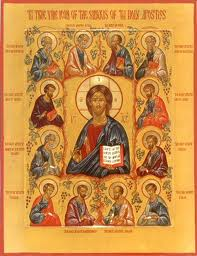 This is truly the Prophet
2nd Sunday of Amsheer 1731
Truly the Prophet
Then those men, when they had seen the sign that Jesus did, said, “This is truly the Prophet who is to come into the world.” Jn 6:14
The Prophecy
“The Lord your God will raise up for you a Prophet like me from your midst, from your brethren. Him you shall hear,  Deut 18:15
St John is not the Prophet
And they asked him, saying, “Why then do you baptize if you are not the Christ, nor Elijah, nor the Prophet?” Jn 1:25
What kind of Priesthood
For He testifies:
“You are a priest forever According to the order of Melchizedek.”
Heb 1:17
deception
For many deceivers have gone out into the world who do not confess Jesus Christ as coming in the flesh. This is a deceiver and an antichrist. 2 Jn 1:7
Speak
9 Now the Lord spoke to Paul in the night by a vision, “Do not be afraid, but speak, and do not keep silent; 10 for I am with you, and no one will attack you to hurt you; for I have many people in this city.”  Acts 18:9,10
His Gift to us (the Miracle)
To Him who loved us and washed us from our sins in His own blood, 6 and has made us kings and priests to His God and Father, to Him be glory and dominion forever and ever. Amen. Rev 1:5,6
Eat the Manna
10 Now the children of Israel camped in Gilgal, and kept the Passover on the fourteenth day of the month at twilight on the plains of Jericho. 11 And they ate of the produce of the land on the day after the Passover, unleavened bread and parched grain, on the very same day. 12 Then the manna ceased on the day after they had eaten the produce of the land; and the children of Israel no longer had manna, but they ate the food of the land of Canaan that year. Jos 5:10-12
Eucharist True Body of Christ, Heavenly Manna – St Ambrose – On Mysteries
They drank, it is written, from the rock that followed them, and the rock was Christ. All this took place as a symbol for us. You know now what is more excellent: light is preferable to its shadow, reality to its symbol, the body of the Giver to the manna he gave from heaven.